Contabilidad de costos por proceso continuo
Grupo No. 10
Antonio Quevedo Hernández
200812795
CONTABILIDAD DE COSTOS
Contabilidad de Costos como una parte de la contabilidad general o financiera de una entidad industrial o mercantil, proporciona oportunamente a la gerencia, los datos relativos a los costos de producir y vender cada artículo o de suministrar un servicio en particular.
IMPORTANCIA DE LA CONTABILIDAD DE COSTOS
La contabilidad de costos sintetiza y registra los costos de los centros fabriles, de servicios y comerciales de una empresa con el fin de que puedan medirse, controlarse e interpretarse los resultados de cada uno de ellos a través de la obtención de costos unitarios y totales en progresivos grados de análisis y correlación.
Principales propósitos  de la Contabilidad de Costos
Aplicación de la Contabilidad de Costos
La Contabilidad de Costos se aplica principalmente en empresas de productos y servicios. Tiene aplicación concreta en:
CARACTERÍSTICAS DE LA CONTABILIDAD DE COSTOS
ALCANCE DE LA CONTABILIDAD DE COSTOS
La contabilidad de costos es generalmente considerada y discutida como si fuera aplicable únicamente a las operaciones de manufactura.

Este no es el caso; cada tipo y clase de actividad sin importar el tamaño, en el cual esté envuelto el valor monetario, debe considerar el uso de conceptos y técnicas de la contabilidad de costos.
Vielman Estuardo López González
200713380
FINES PRINCIPALES DE LA CONTABILIDAD DE COSTOS
ELEMENTOS DEL COSTO
Comportamiento de los gastos indirectos de fabricación
CLASIFICACIÓN DE LOS SISTEMAS DE COSTOS
CLASIFICACIÓN DE LOS COSTOS POR EL MÉTODO DE DETERMINARLOS
Características de los costos por proceso continuo
Los costos se acumulan y registran por departamentos o centro de costos.
Los costos unitarios se determinan por departamentos en cada período.
Los costos totales y unitarios de cada departamento son agregados periódicamente analizados y calculados a través del uso de informes de producción.
Flujo de un sistema de costos por proceso contínuo.
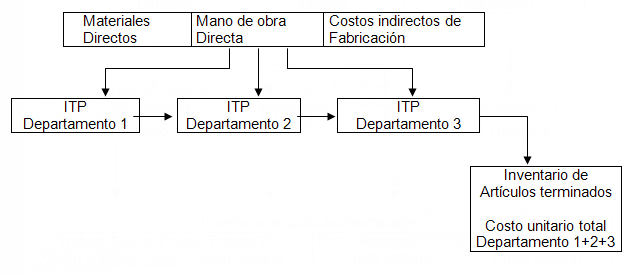 PrácticaRicardo David Hernández Pocón200812796
Informe de Producción Centro de Crecimiento
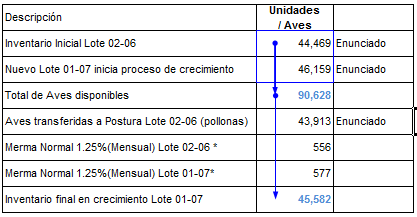 Movimiento del Inventario Centro de Postura
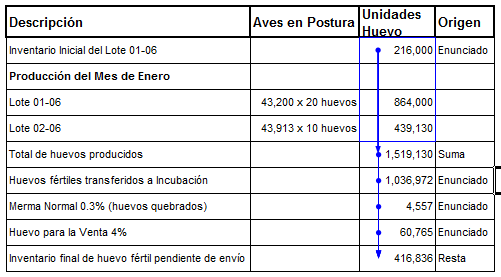 INTEGRACIÓN DE LOS TRASLADOS A INCUBACIÓN
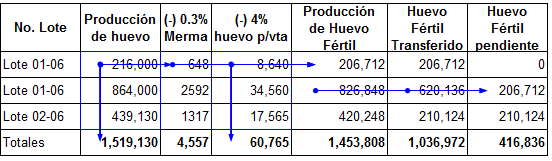 .
Movimiento del Inventario Huevo Fértil en Incubación
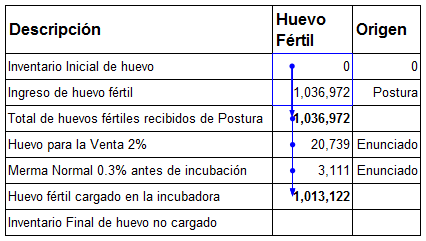 .
Ingresos a Incubación
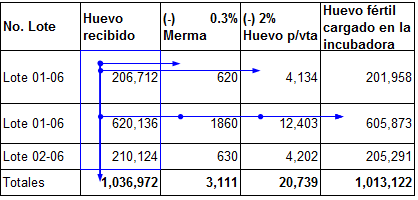 .
Movimiento del Inventario Huevo Cargado y Nacimientos
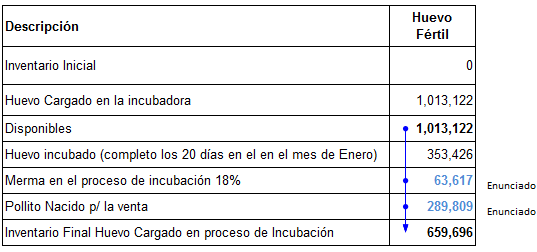 .
Producción de Pollitos Nacidos y Huevo cargado en proceso
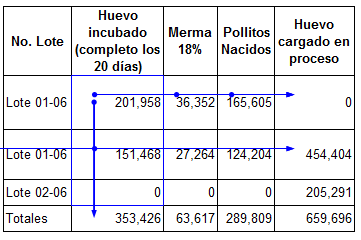 .
Avance del huevo cargado en Proceso
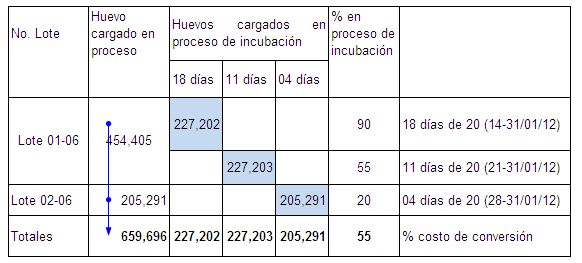 Vielman Estuardo López González
200713380
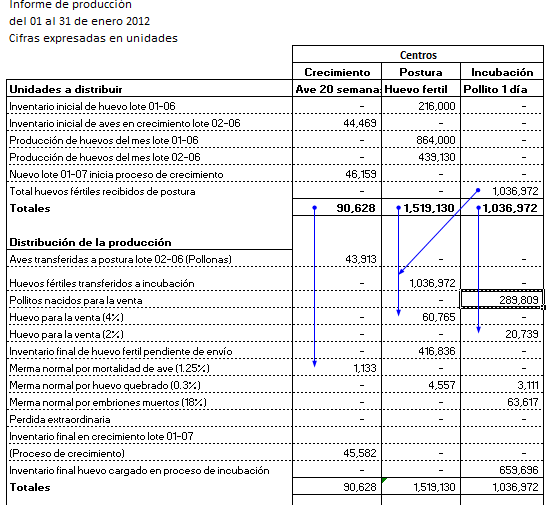 Continuación….
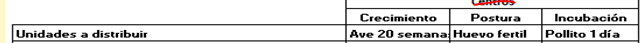 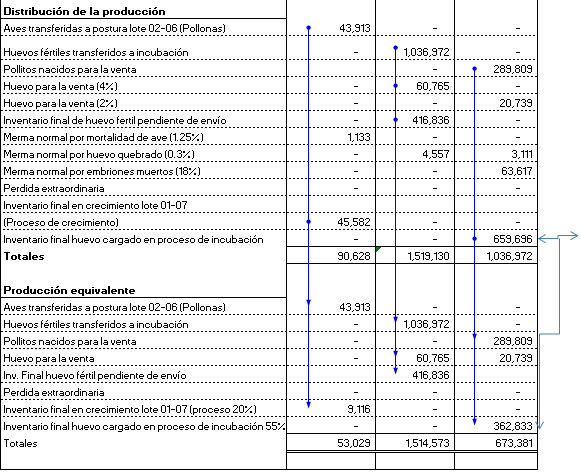 DETERMINACIÓN DE LOS COSTOS DEL MES DE ENERO DEL CENTRO DE CRECIMIENTO
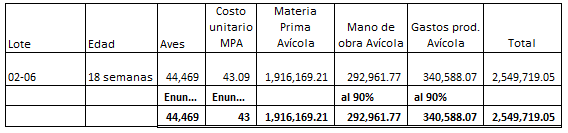 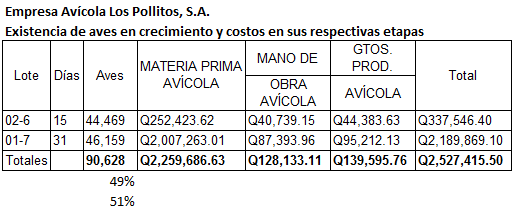 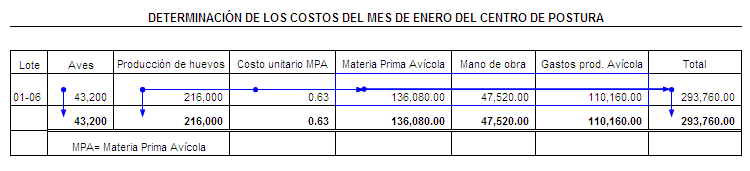 P1
Costos de la producción del huevo incubable.
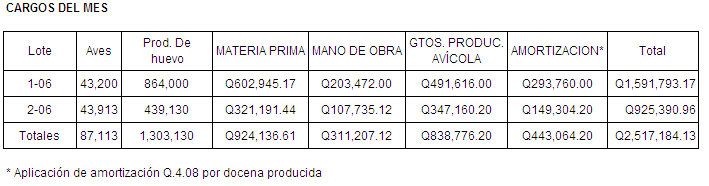 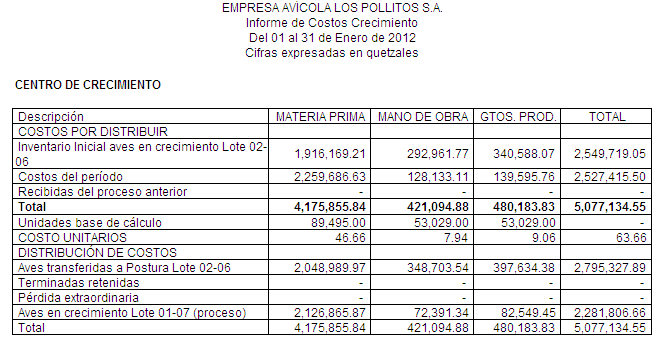 p1
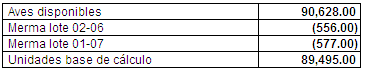 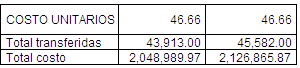 Informe de Costos Postura
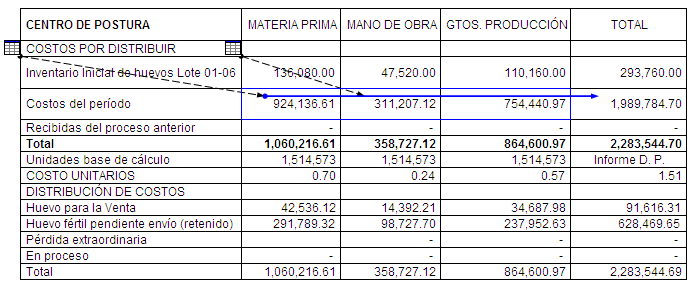 p3
p6
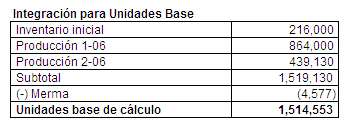 Informe de Costos Incubación
p4
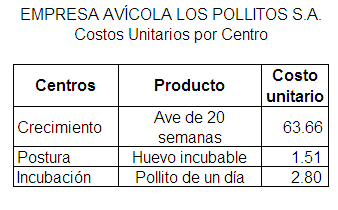 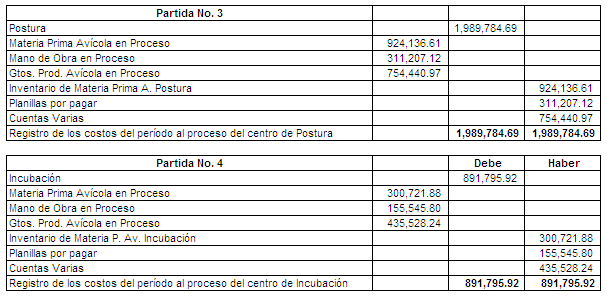 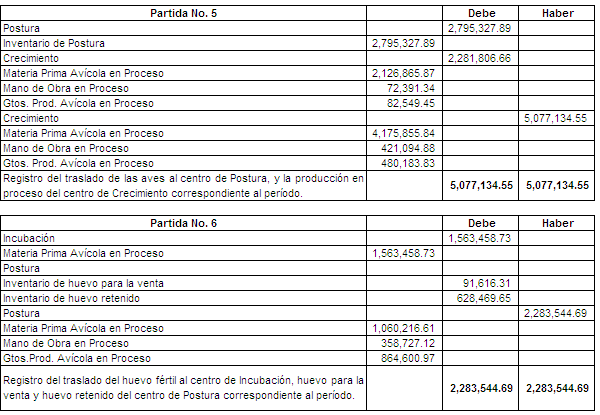 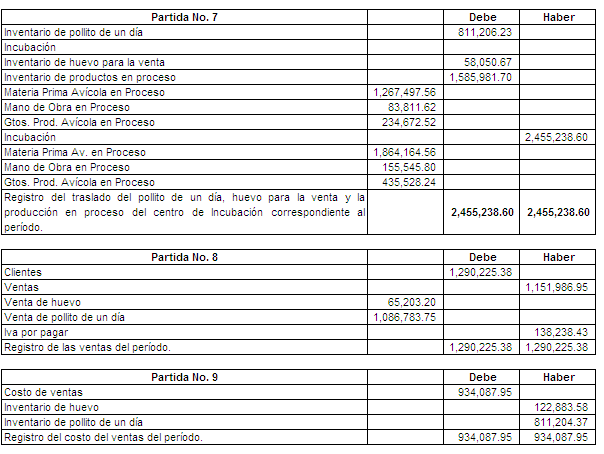 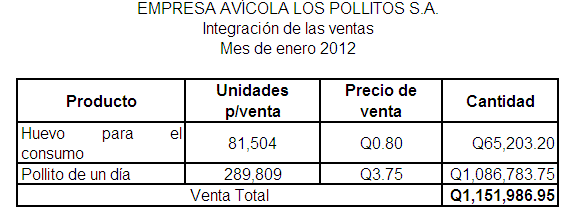 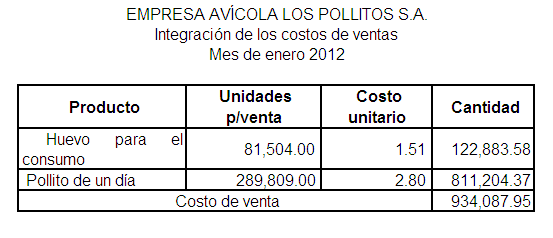 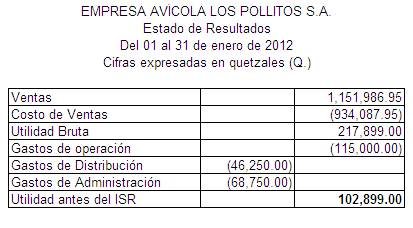 Y hasta pronto Salón 203